'Why are glaciers worth protecting?'
Key words:
*glaciers: A huge mass of ice slowly flowing over a landmass, formed from compacted snow
After the session, can you find the define the following words?
*greenhouse effect
*global warming
Recap: Locate Antarctica on the Earth
Use an atlas or a globe to locate Antarctica. Apply your prior learning, can you describe its location? Are there other parts of the world covered of snow and ice? What are their names.
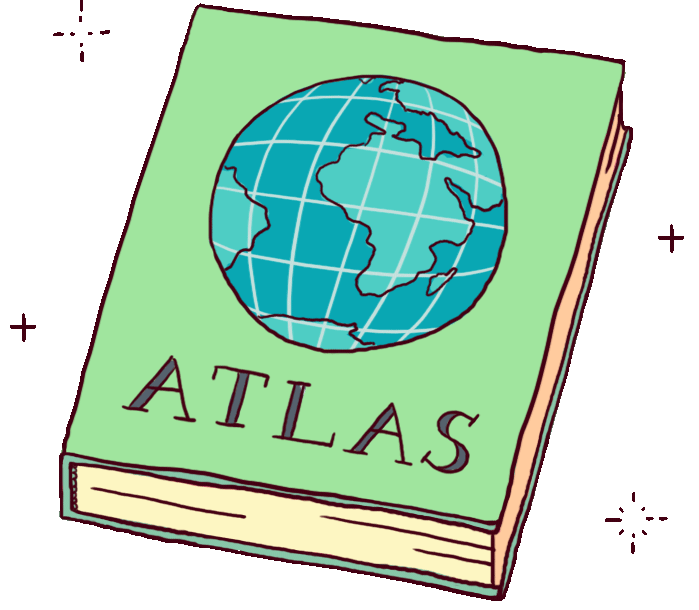 Glaciers
Glaciers are found on every continent, but most of the world's ice is located on polar regions, at two opposite poles, the North and South Pole, that is in Greenland and Antarctica.
The National Snow and Ice data center found at https://nsidc.org/ can tell you all about ice and glaciers on earth.
Climate and ATMOSPHERE
You may not know what makes the climate yet.
In a few words, the climate of the Earth is made through the atmosphere that surrounds its surface. You have to imagine a layer of gases around the planet. This layer is made of different gases that filter the sunlight ultraviolet radiations. It also insulates the planet at night by maintaining temperatures when a part of the Earth is not facing the sun.
THe 'Greenhouse effect'
The greenhouse effect is named after the role of glass in maintaining temperature in a greenhouse. It is a natural process thanks to which the temperature brought by the warmth of the sunlight remains at an average around the Earth’s surface; maintaining this way a temperature that is compatible with the presence of water and life.
This occurs when sun radiations enter the atmosphere, reach and warm up the Earth’s surface and are reflected into the sky. The diagram on the right show you how this works. Some of this heat will return into space while some remains trapped in the atmosphere.
Some of this heat goes back into space, while some stays trapped between the atmosphere and the Earth's surface.
THe 'Greenhouse effect' in Action
'heat reflected and released'
What's the greenhouse effect? Why is it called  a 'greenhouse' effect?
The important role of glaciers
Activity 2
Research with a partner:

How can we see the glaciers are melting?
What happens when the glaciers fall in the sea and melt?
What are the consequences in other parts of the world?
Why are glaciers worth protecting?
Plenary
Think about your discussions, explain why are glaciers worth protecting?